Open Hospital roadmap
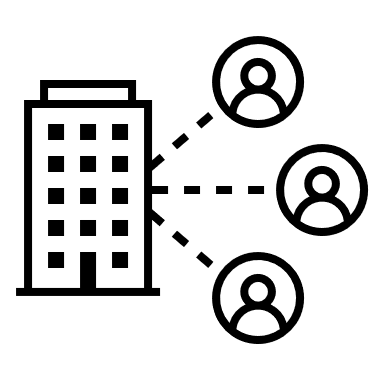 Open Hospital project
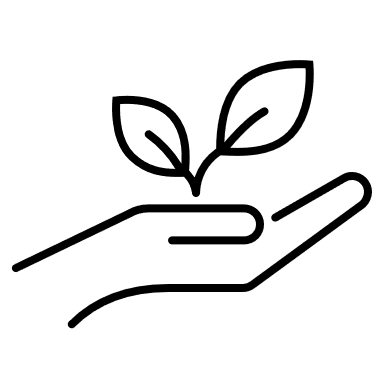 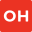 Open Hospital stack
June 2022
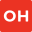 Open Hospital components
The heart of the application
Contains the main features as patient management, admissions, visits, billing, therapies, pharmacy and general application settings
Exposes main features of core, enabling other sofwares to authenticate and to operate with the application
A modern and responsive user interface
The current and most robust user interface for the whole application
June 2022
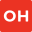 Open Hospital development
June 2022
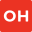 Open Hospital next version
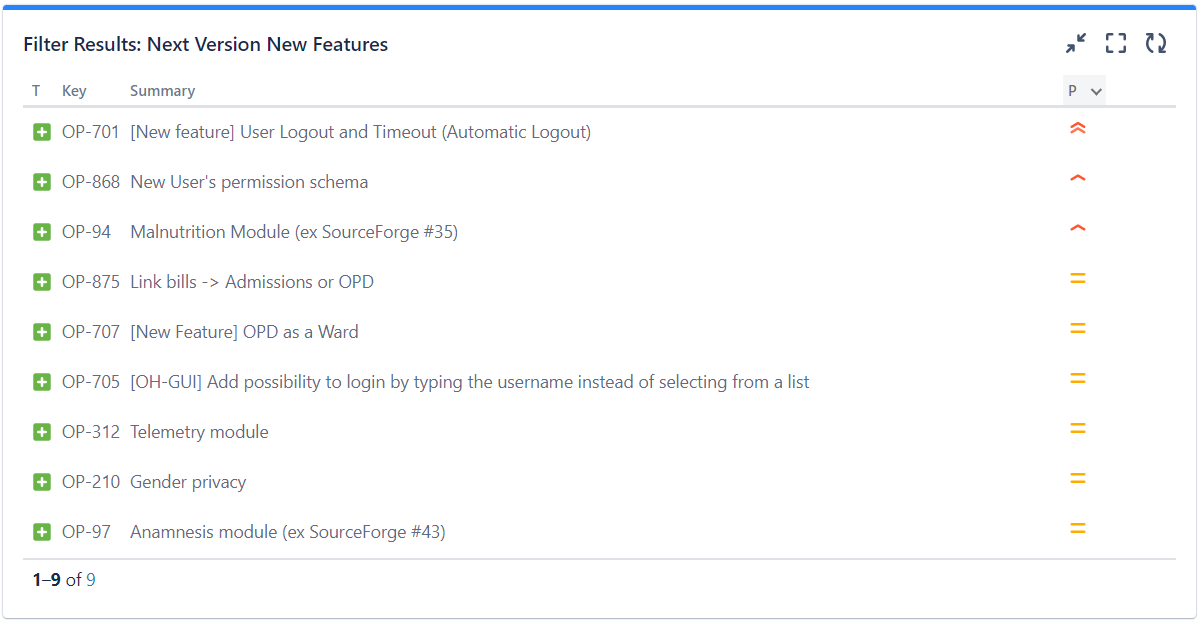 See Jira issuesfor v1.12.0
June 2022
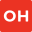 Open Hospital 2.0
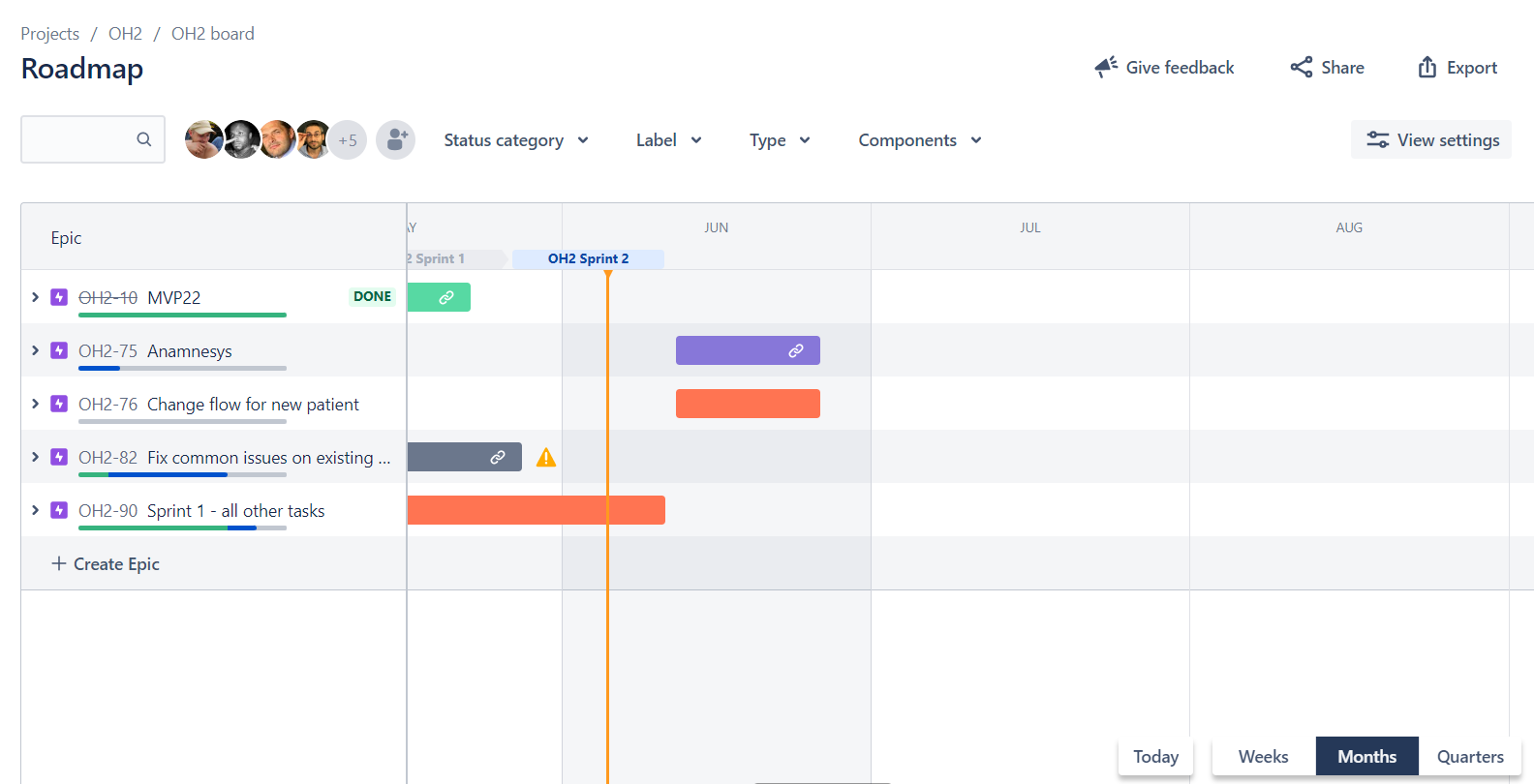 See Jira issuesfor v2.0
roadmap
OP-159
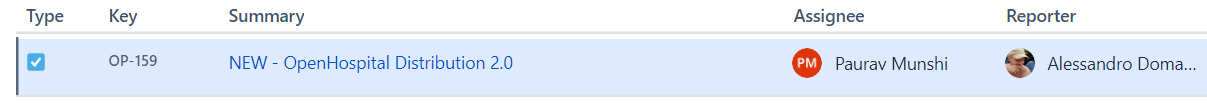 June 2022
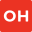 Open Hospital for people
To address new requirements for privacy and confidentiality. More stringent solutions for the treatment and management of health information, to protect the patients rights.

See Jira issues for GDRP and SEC
A Patient Portal to offer a core of features to patients in order to lead them to a more modern way to access their data and get better services.

(read more...)
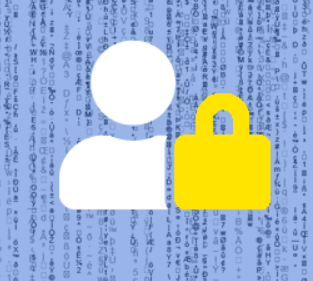 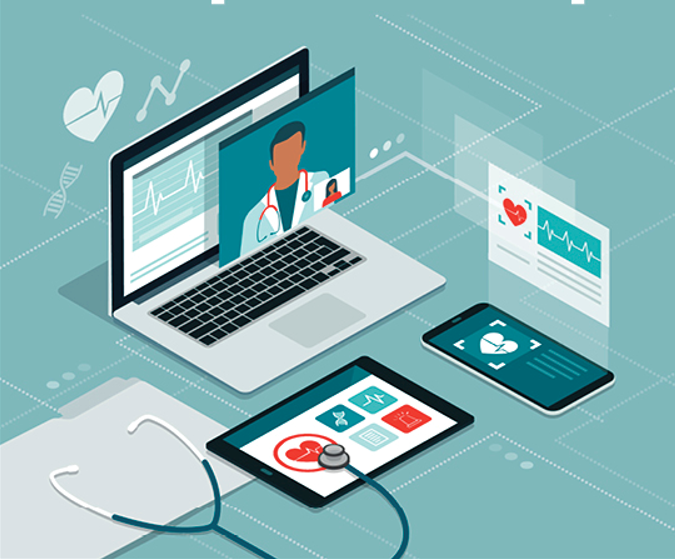 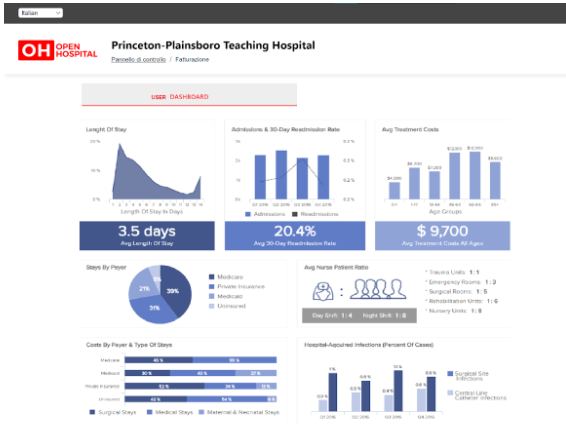 Patient Portal
UI Dashboard
GDRP & SEC
We aim to provide a "landing page" for authenticated users, to show a dashboard with personalised insights and useful information using the collected data. 

(read more...)
We believe in open source for better software!

You can reach out to the community of contributors by joining our Slack workspace or by subscribing to our mailing list.
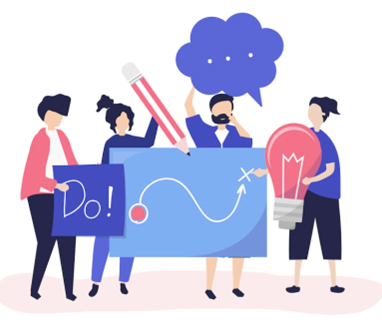 Community
June 2022
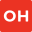 Open Hospital 2.x
To offer zero-cost, hassle free installations for the hospitals that can afford a reliable Internet access and LAN
Ensure communication with a number of devices, such as POS Printers, GSM devices, Scanners, Fingerprint, Medical Instruments
Run a number of activities in background, such as automatic reports, automatic backups, tables historicization, sync with SaaS, sync with Patient Portal
Improve users feedback report and grow the community
June 2022
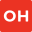 How to balance between…
How should work an automatic billing system
How should the drugs been prescribed and given
Should the pharmacy able to work as standalone Point of Sale
Should the laboratory exams been requested and signed
June 2022